Ecg - Basics
Aysha Jamal
ELECTROCARDIOGRAM (ECG)
• It is a representation of the electrical events of cardiac cycle.
• Each event has a distinctive waveforms, the study of which can lead to greater insight
    into a patient’s cardiac pathophysiology.
• Useful in the diagnosis of,
    - Cardiac arrhythmias
    - Myocardial ischemia and infarction 
    - Pericarditis 
    - Chamber hypertrophy 
    - Electrolyte disturbances 
    - Drug effects and toxicity
• Recorded in Electrocardiograph /  ECG Machine
• STANDARDIZATION:
   The ECG is conventionally standardized so that 1mV will result in
   10mm vertical deflection.
• ECG GRAPH:
   - 1mm small squares         
   - 5mm large squares 
   - Vertically, Deflection amplitude
             1 small square = 0.1mV
             1 large square = 0.5mV
   - Horizontally, Time parameter 
             1 small square = 40ms
             1 large square = 200ms
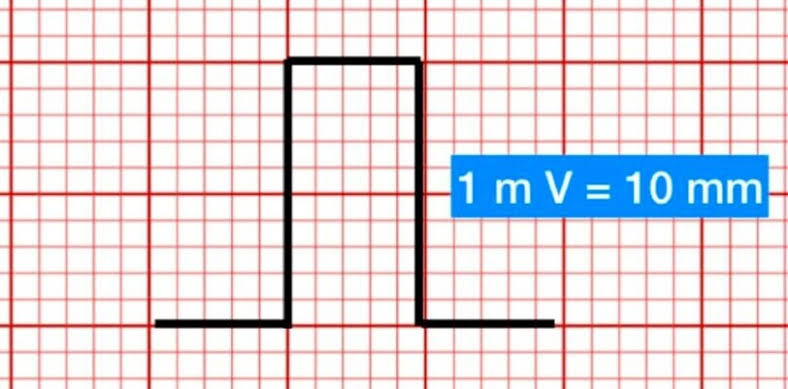 • PAPER SPEED:
   - 25mm/sec
• VOLTAGE CALIBRATION:
   - 10mm/mV
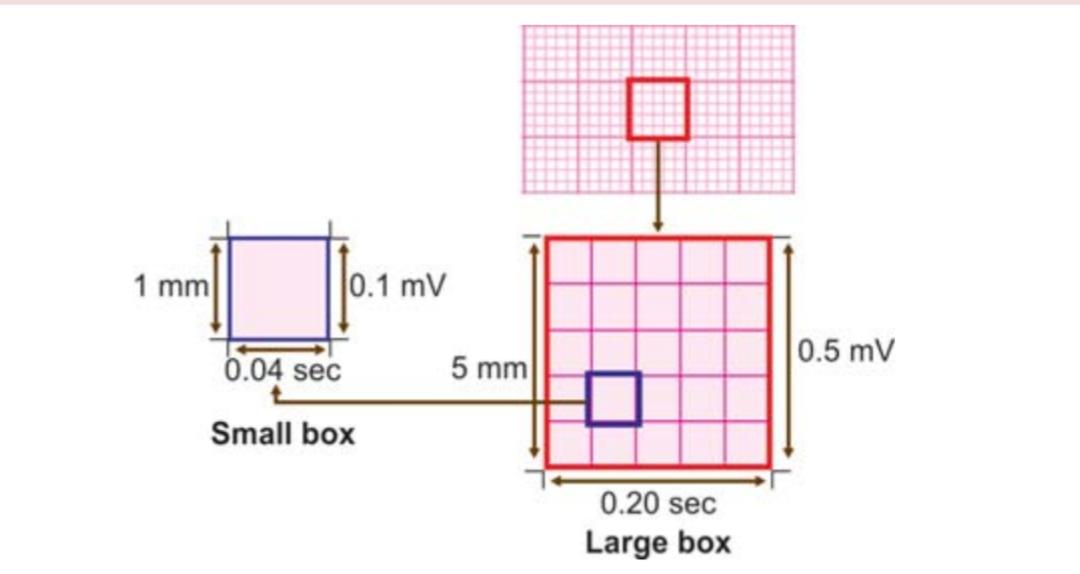 ECG LEADS
• Leads are electrodes which measure the difference in electrical potential b/w either;
   1. Two different points on the body (BIPOLAR LEADS)
   2. One point on the body and a virtual reference point with zero electrical potential, 
       located in the centre of the heart (UNIPOLAR LEADS)

• There are 12 conventional ECG lead placements that constitute the routine 
    12 lead ECG.
    They are,
    - 6 Limb leads / Extremity leads
    - 6 Chest leads / Precordial leads
LIMB LEADS
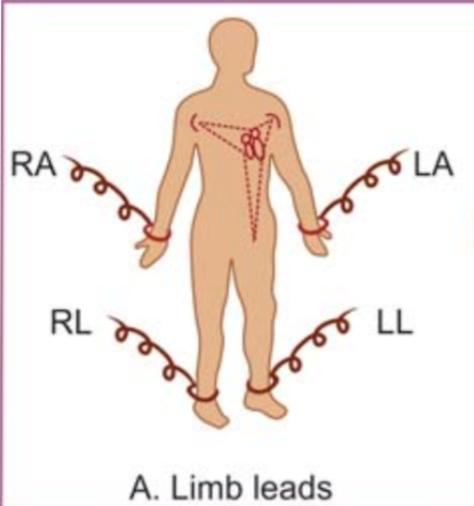 • Derived from electrodes placed on the limbs.
   - 3 Standard limb leads
   - 3 Augmented limb leads
• An electrode is placed on each of the 3 limbs,
   - Right arm
   - Left arm
   - Left leg
• Right leg electrode acts as the grounding electrode
☆ STANDARD LIMB LEADS 
    • Obtain a graph of the electrical forces as recorded b/w 2 limbs at a time.
    • Also called Bipolar leads.
    • One limb carries a +ve electrode & the other limb carries a –ve electrode.
    • 3 types, 
        - Limb lead I
        - Limb lead II
        - Limb lead III
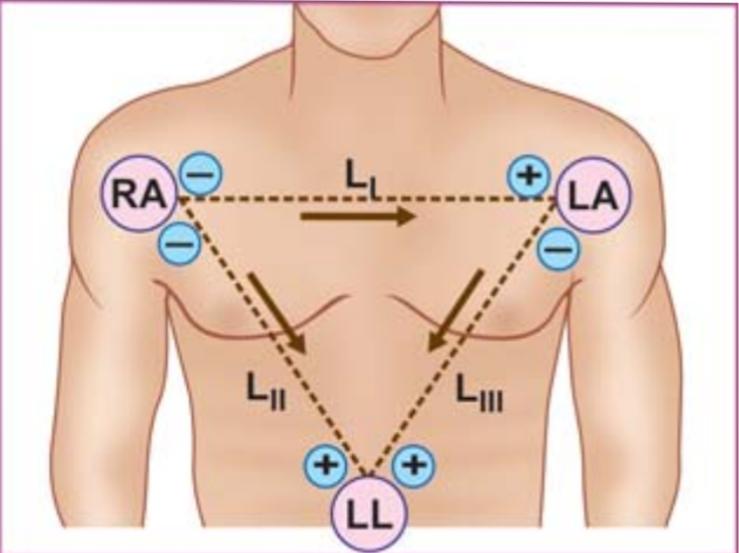 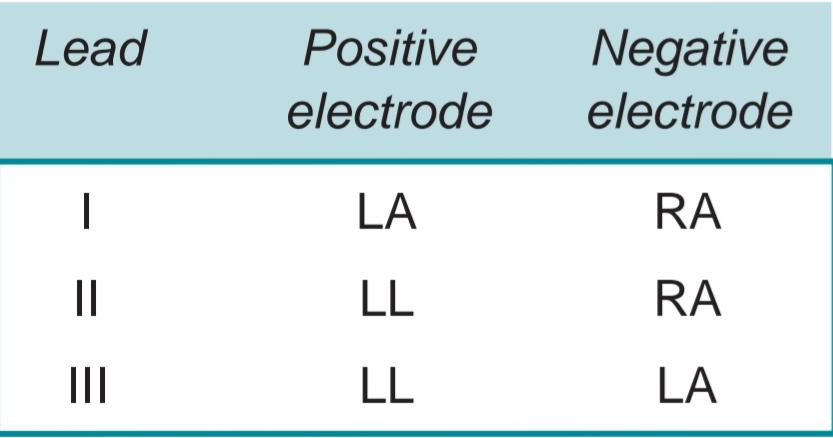 ☆ AUGMENTED LIMB LEADS
    • Obtain a graph of the electrical forces as recorded from one limb at a time.
    • Also called Unipolar leads.
    • One limb carries a +ve electrode, while a central terminal represents the –ve pole
        which is actually at zero potential.
    • 3 types,
        i.  aVR lead
        ii. aVL lead
        iii.aVF lead
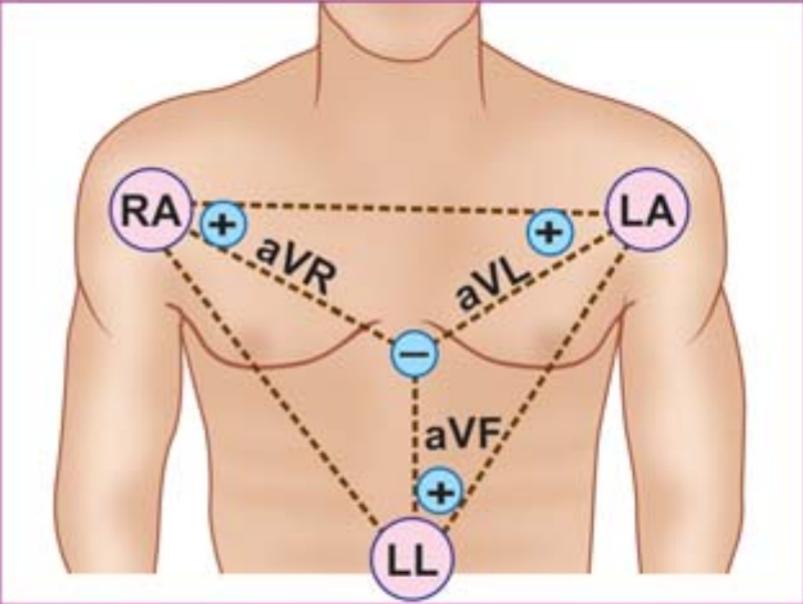 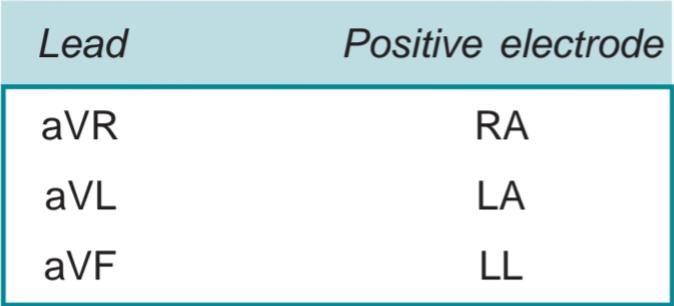 CHEST LEADS
• Obtained from electrodes placed on the precordium in designated areas.
• An electrode can be placed on 6 different positions on the left side of the chest 
   each position representing one lead.
• There are 6 chest leads namely,
  - V1: Over the 4th intercostal space immediately to the 
           right of the sternum.
  - V2: Over the 4th intercostal space immediately to the 
           left of the sternum.
  - V3: Midway b/w V2 & V4.
  - V4: Over the 5th intercostal space in the midclavicular line.
  - V5: At the same horizontal level as V4 but on the anterior axillary line.
  - V6: At the same horizontal level as V4 & V5 but on the midaxillary line.
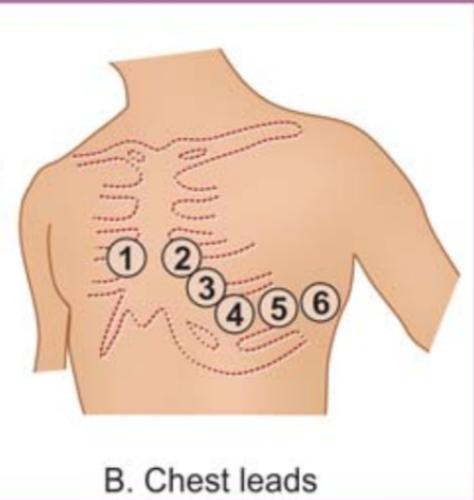 LEAD ORIENTATION
• The 12 lead ECG consists of the following 12 leads recorded in succession:
     LI  LII  LIII  aVR  aVL  aVF   V1  V2  V3  V4  V5  V6
•The LV can be viewed from different angles, each with a specific set of leads,
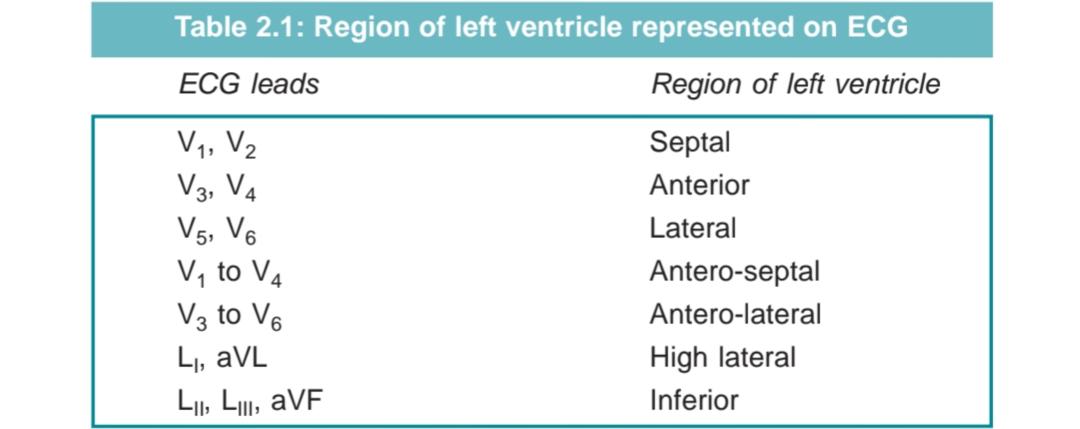 EINTHOVEN’S TRIANGLE
• The 3 standard limb leads (LI, LII, LIII) form an equilateral triangle with the heart 
    at the centre. 
    Einthoven’s law : I + III = II
• The 3 limbs of Einthoven triangle can be redrawn in such a way that the 3 leads 
    they represent bisect each other & pass through a common central point.
• This produces a triaxial reference system with each axis separated by 60° from the other,
    lead polarity & direction remaining the same.
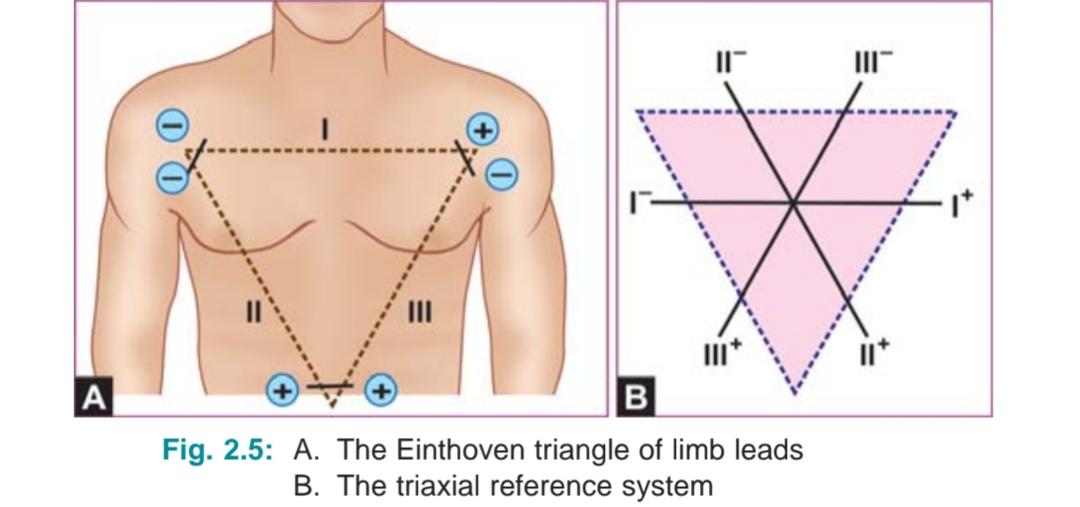 • The 3 Augmented limb leads (aVR, aVL, aVF) can be seen to form another triaxial 
    reference system with each axis being separated 60° from the other.
• When the triaxial system of unipolar leads is superimposed on the triaxial system
    of limb leads, Hexaxial reference system can be derived with each axis being 
    separated by 30° from the other.
    - Important in determining the major direction of heart’s electrical forces.
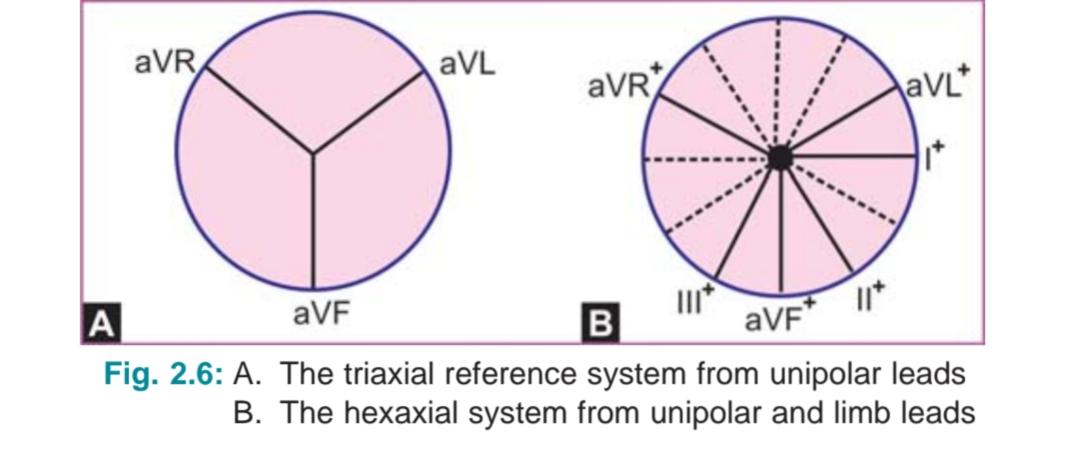 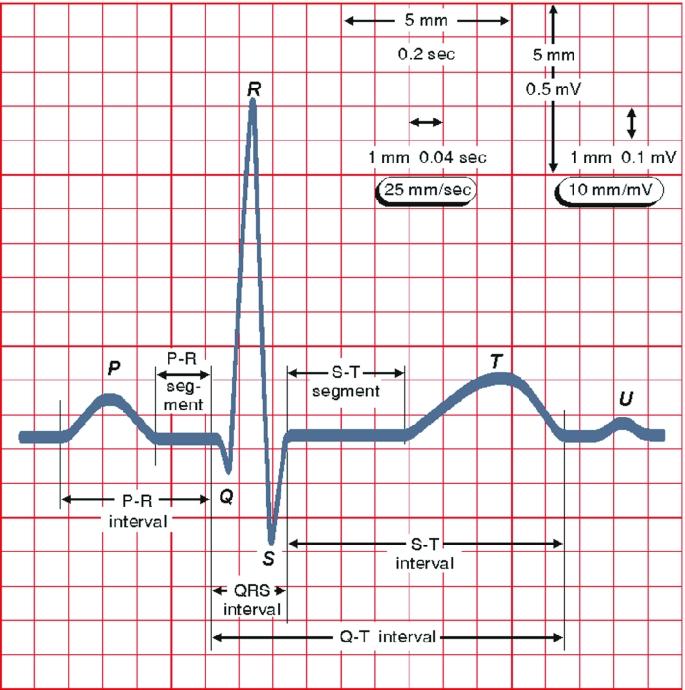 • ECG mainly consists of,
   - P wave
   - QRS complex 
   - T wave
   - U wave
  
   - P-R interval
   - Q-T interval
   - R-R interval 

   - PR segment 
   - ST segment
NORMAL ECG VALUES
☆ NORMAL P WAVE
  • Produced by Atrial depolarization.
  • Small rounded wave.
  • Reflects the sum of right & left atrial activation, the right preceeding the left
      since the pacemaker is located in the RA.
  • Normally upright in most of the ECG with 2 exceptions;
      - In lead aVR, it is inverted along with the inversion of QRS complex &  T wave, 
        since the direction of atrial activation is away from this lead.
      - In lead V1, it is generally biphasic that is, upright but with a small terminal
        -ve deflection, representing left atrial activation in reverse direction.
• Normally, P wave has a single peak without a gap or notch b/w the right & left atrial 
    components. 
• It meets the following criteria:
    - < 2.5mV in amplitude 
    - < 100ms in duration
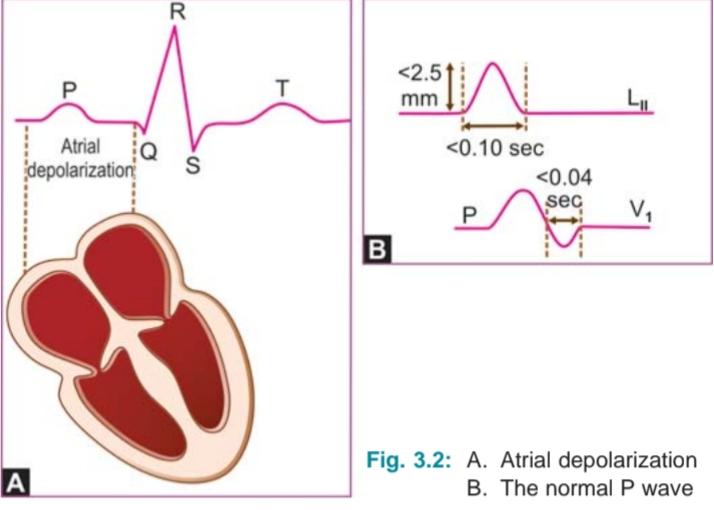 ☆ NORMAL QRS COMPLEX
  • Produced by Ventricular depolarization.
  • Major positive deflection.
  • It represents the timing & sequence of synchronized depolarization of the RV & LV.

   Q wave:
  • Not visible in all ECG leads.
  • Physiological Q waves may be observed in leads I, aVL, V5 & V6 were
      they represent  initial activation of Interventricular septum in 
      a direction opposite to the direction of activation of the main LV mass.
  • It meets the following criteria;
       - < 40ms in duration 
       - < 25% of R wave
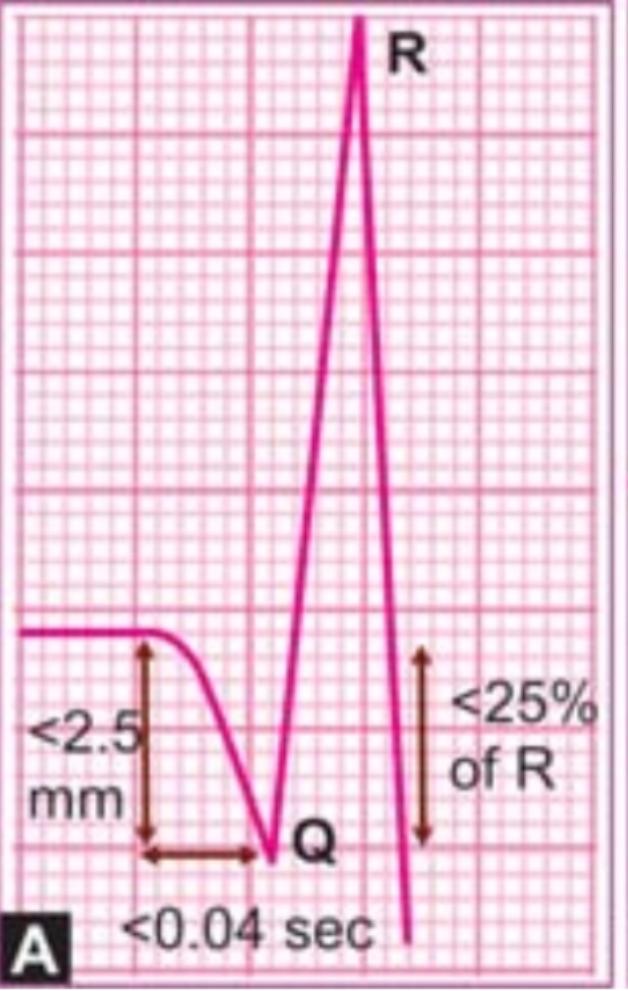 R wave:
• Major positive deflection.
• Mostly upright, except in lead aVR.
• In the limb leads, R wave voltage is normally atleast 5mm
   while in the precordial leads, R wave voltage exceeds 10mm.
• Under normal circumstances, the R wave voltage gradually increases as we 
    move from lead V1 to V6 – R wave progression in Precordial leads.
• R wave is smaller than S wave in lead V1 & the R wave is 
    taller than S wave in lead V6.
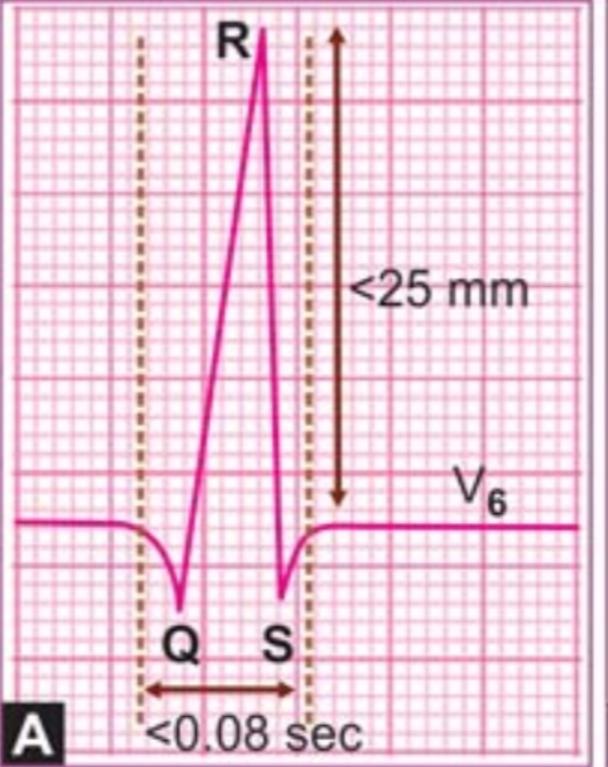 S wave:
• Negative deflection representing the small terminal portion of 
    ventricular depolarization 
• In lead V1 - deflects Left ventricular activation 
    In lead V6 - deflects Right ventricular activation 
• The normal S wave voltage doesn’t exceed 0.7mV


• Since the Right & Left ventricles are depolarized in a 
    synchronous fashion, the normal QRS complex is narrow, 
    has a sharp peak & measures less than 
    80ms on the horizontal axis
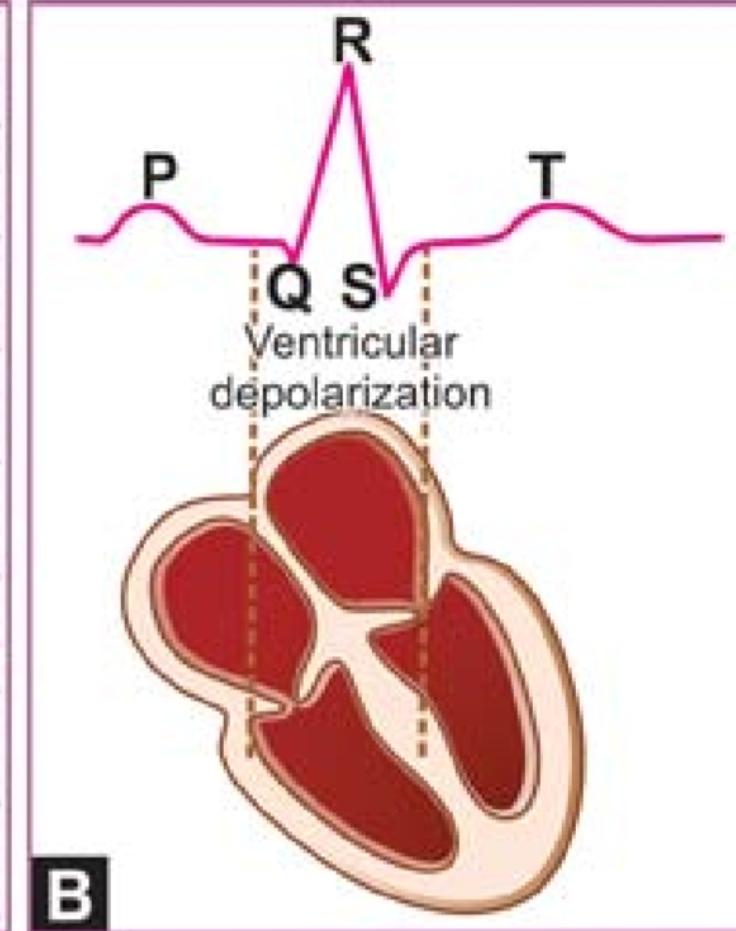 ☆ NORMAL T WAVE
• Produced by the rapid phase of Ventricular repolarization.
• Large rounded wave.
• Normally upright in most leads with certain exceptions.
• It is invariably inverted in lead aVR along with inversion of P wave & QRS complex.
• It is often inverted in lead V1, occasionally in V2, V3 & sometimes in lead III.
• Normal T wave is taller in V6 than in V1.
• Amplitude doesn’t generally exceed 5mm in Limb leads & 
   10mm in Precordial leads.
☆ NORMAL U WAVE
• Produced by slow & late repolarization of the Interventricular Purkinje system,
    after the main ventricular mass has been repolarized.
• Small rounded wave.
• It is best appreciated in Precordial leads V2 to V4.
• More easy to recognize when the QT interval is short or the heart rate is slow.
• Normal U wave is upright & it is normally 
   much smaller than T wave which it follows.
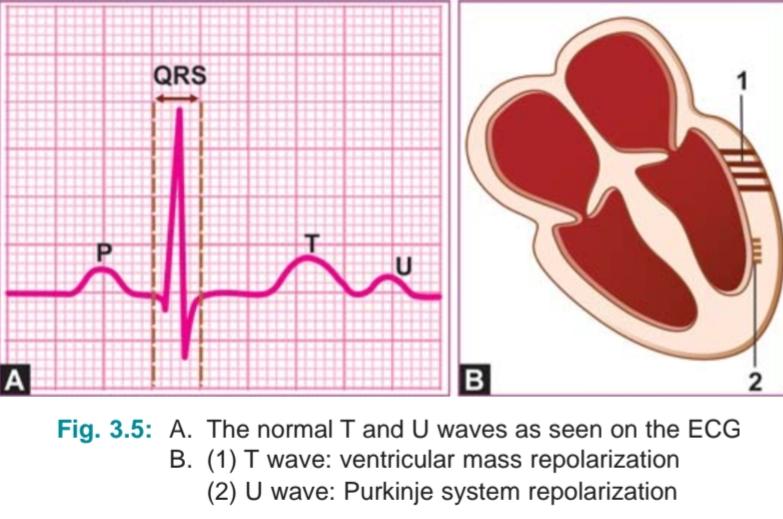 ☆ NORMAL P-R INTERVAL:
• Measured on the horizontal axis from the onset of P wave to the beginning of
    the QRS complex, irrespective of whether it begins with a Q wave or a R wave.
• P-R interval is a measure of the AV conduction time (Since, P wave represents
    Atrial depolarization & QRS complex represents Ventricular depolarization).
• AV conduction time includes:
   - Time for Atrial depolarization 
   - Conduction delay in the AV node
   - Time required for impulse to traverse the conduction system before 
     ventricular depolarization begins
• Range: 120ms to 200ms
• Prolonged at slow heart rates & shortened at fast heart rates.
• The P-R interval tends to be slightly shorter in children (Upper limit – 180ms) &
    slightly longer in elderly persons (Upper limit – 220ms).
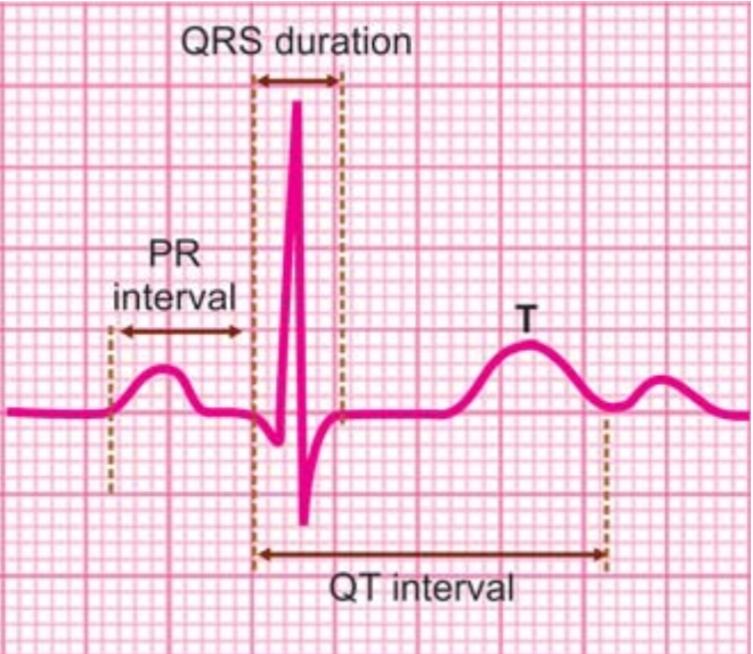 ☆ NORMAL Q-T INTERVAL:
• Measured on the horizontal axis from the onset of the Q wave to the end of the T wave.
• Q-T interval denotes the total duration of ventricular systole
   (Since, QRS complex represents ventricular depolarization & T wave represents 
    ventricular repolarization).
• Includes:
   - Duration of QRS complex 
   - Length of ST segment 
   - Width of the T wave
• Range: 350ms to 430ms
• Q-T interval depends upon 3 variables namely age, sex & heart rate.
• It tends to be shorter in young individuals & longer in elderly.
• Slightly shorter in females(Upper limit – 420ms).
• Q-T interval shortens at fast heart rates and lengthens at slow heart rates.
• Corrected Q-T interval,                          (  Bazett’s formula ) 
     


☆ NORMAL R-R INTERVAL:
• Time interval b/w 2 consecutive R waves.
• Signifies the duration of one cardiac cycle ( 800ms )
• Helps to calculate:
   - Heart  rate
   - Heart rate variability
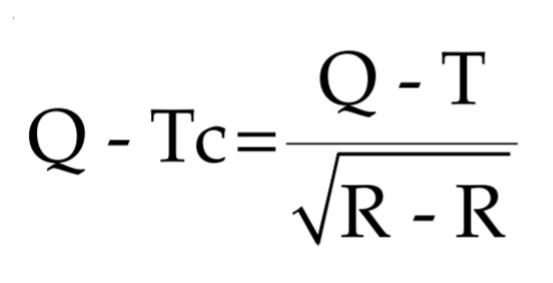 ☆ NORMAL P-R SEGMENT
• Portion b/w the termination of P wave & the onset of the QRS complex.
• It represents conduction delay in the AV node.
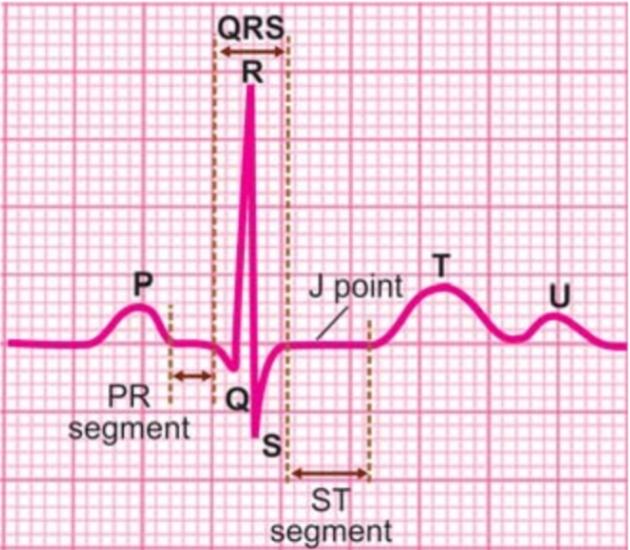 ☆ NORMAL S-T SEGMENT 
• Portion b/w the termination of S wave & the onset of T wave.
• It represents the plateau phase of ventricular repolarization.
• The beginning of S-T segment is the Junction point ( J point )
• Normally, the S-T segment & the J point are in level with the main segment of 
    the isoelectric line.
THANK YOU!